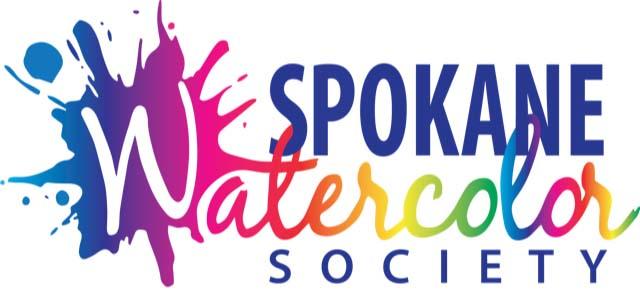 Challenge Paintings
for January 2024
Winter Scene
‹#›
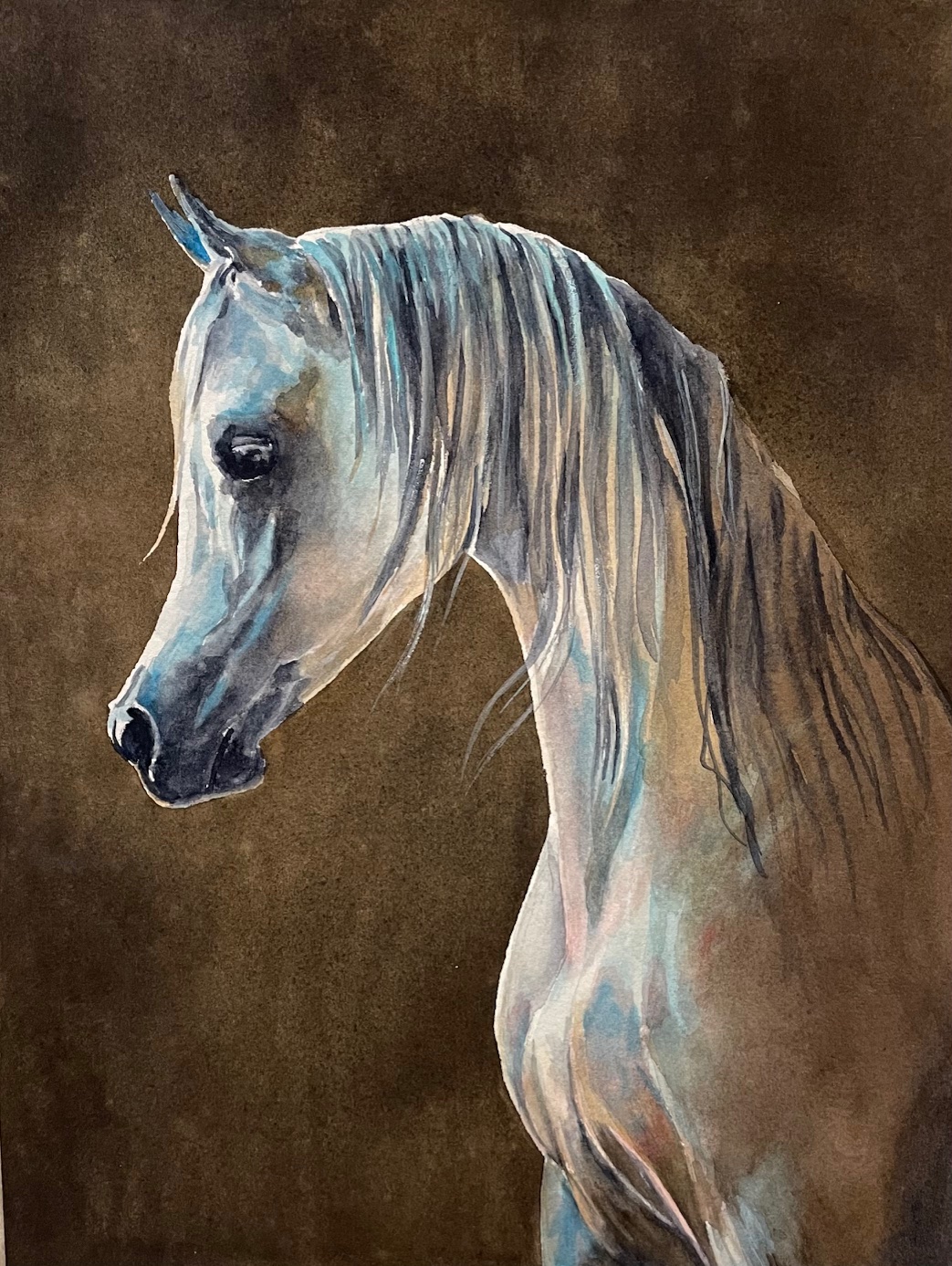 Kelly Burk, SWS
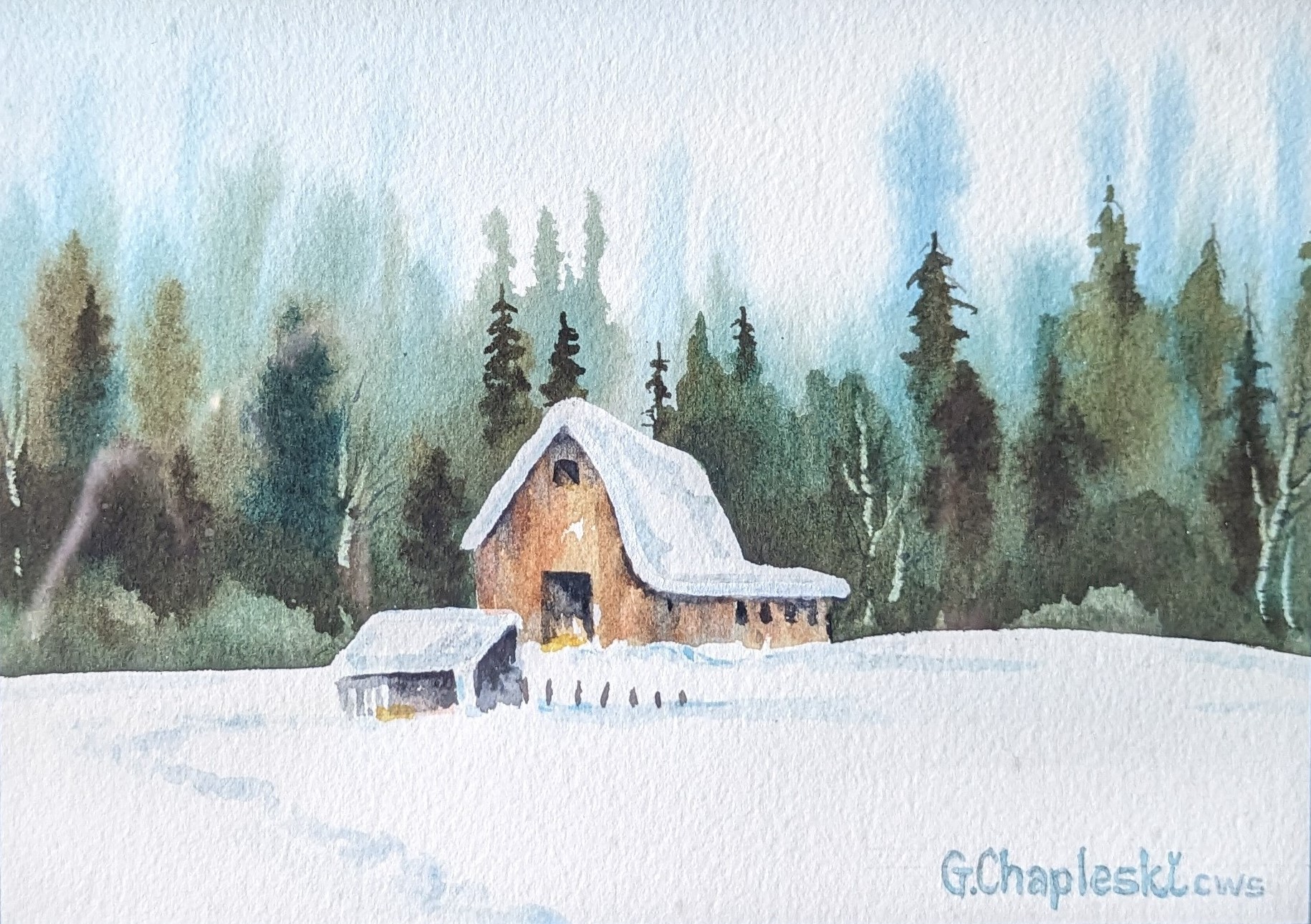 Greg Chapleski
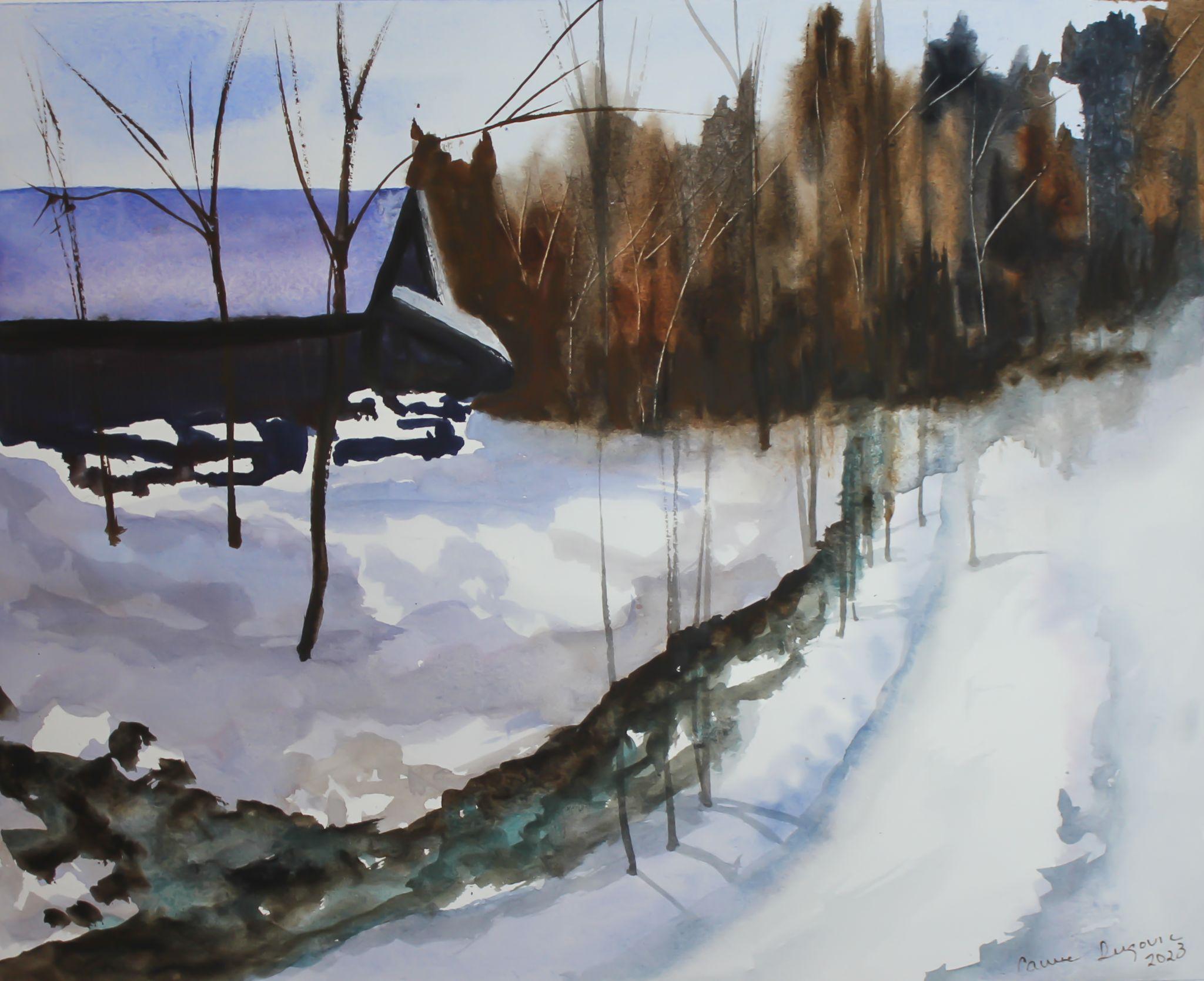 Carrie Dugovic
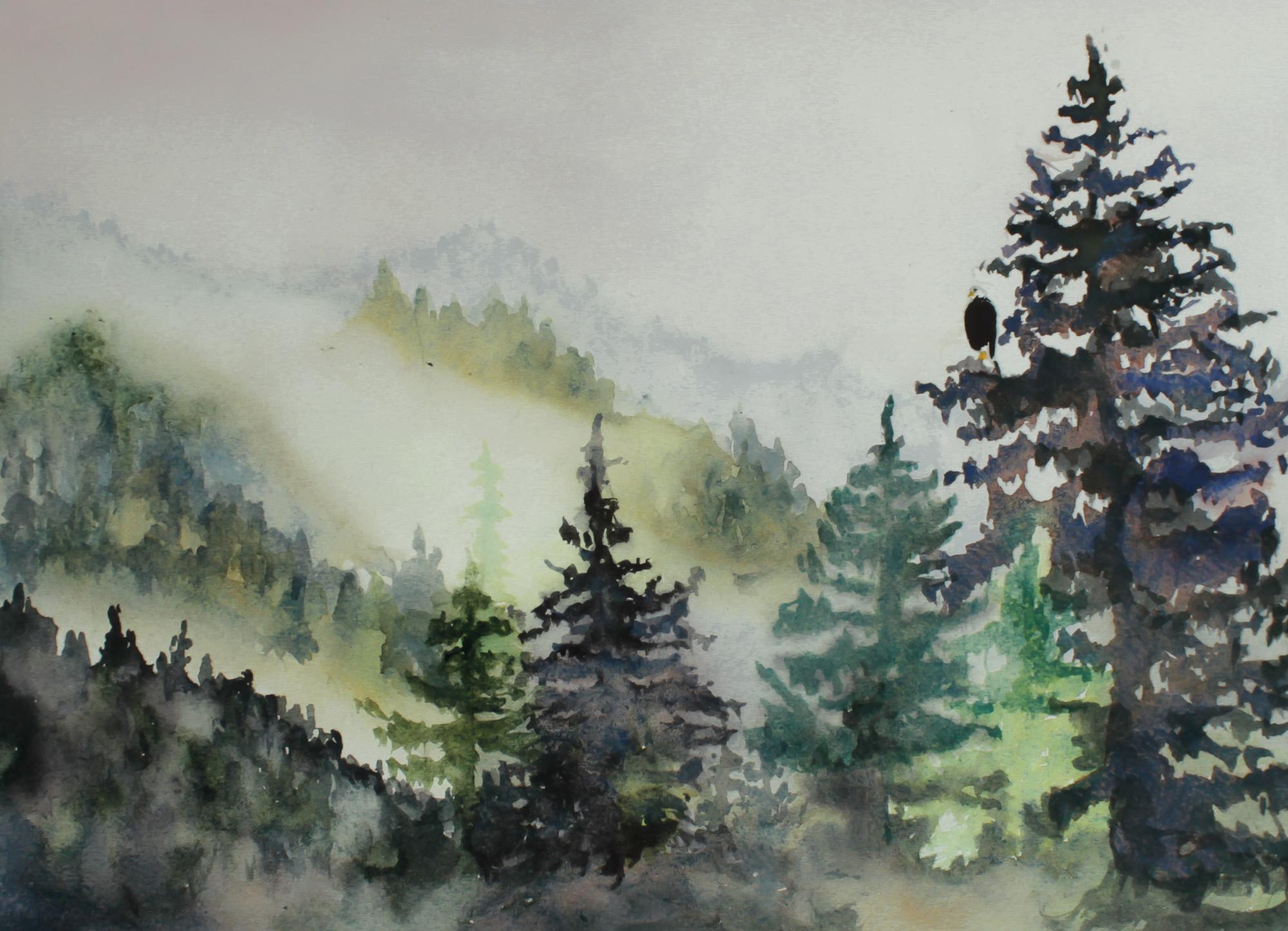 Carrie Dugovic
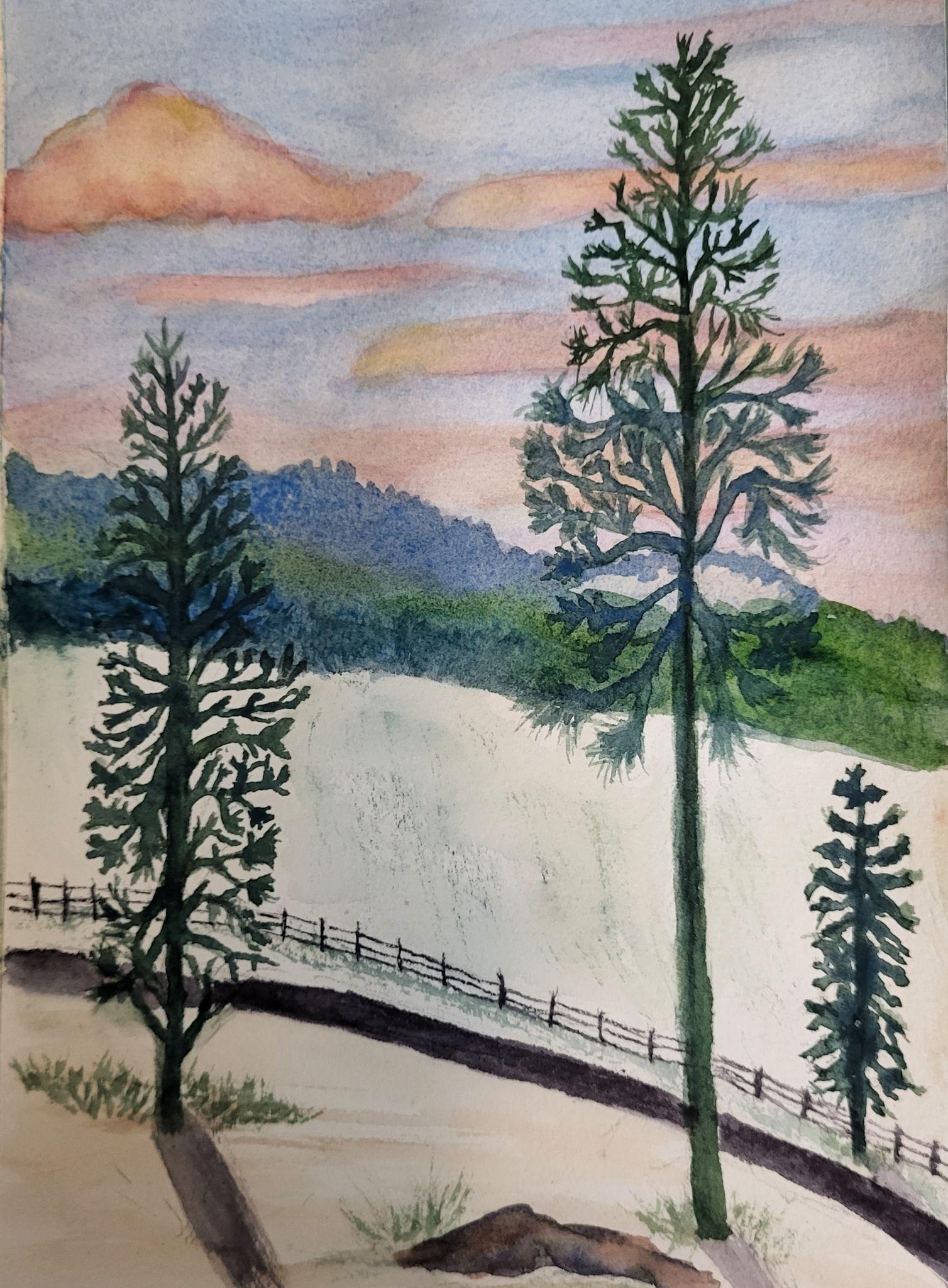 Kathi Eckerich
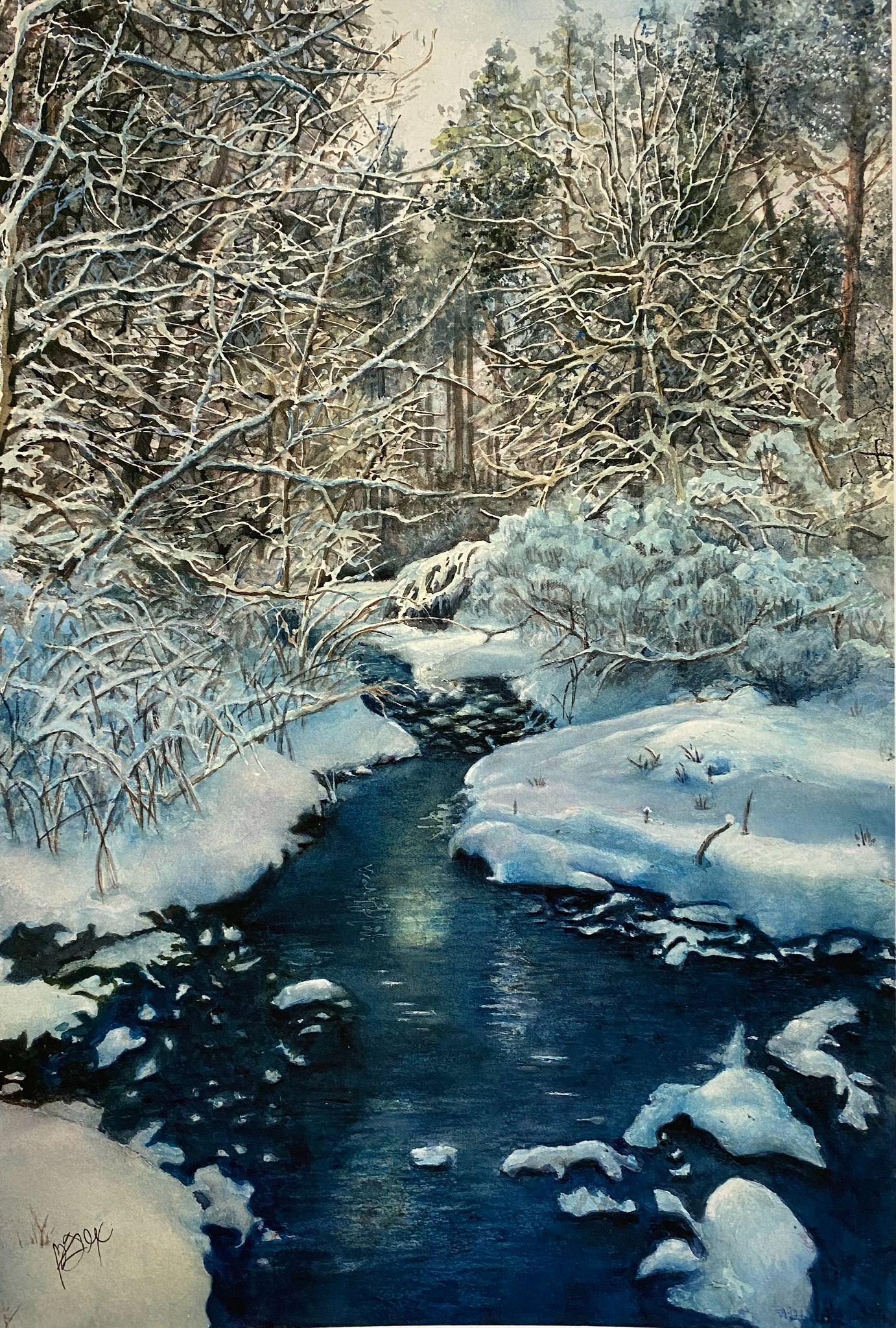 Gloria Fox, SWS
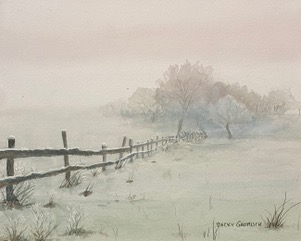 Becky Gromlich, SWS
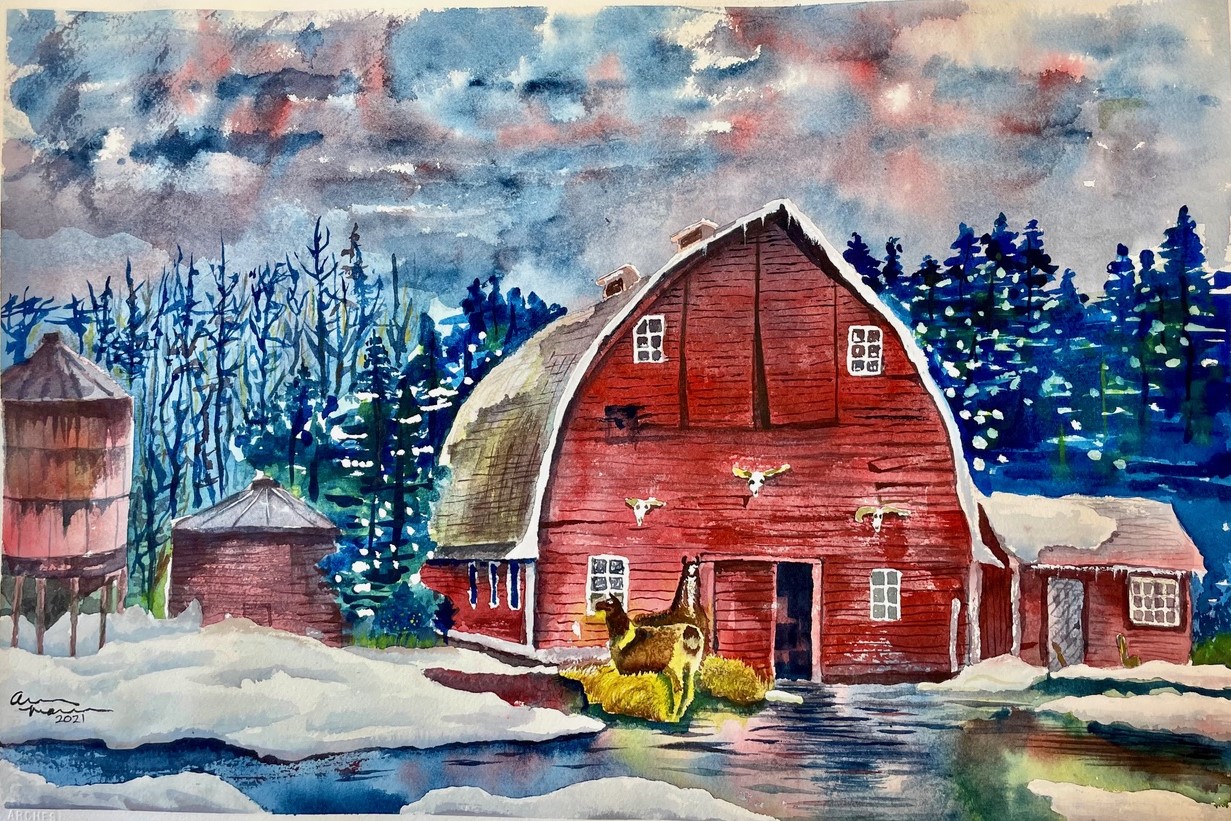 Aaron Mann
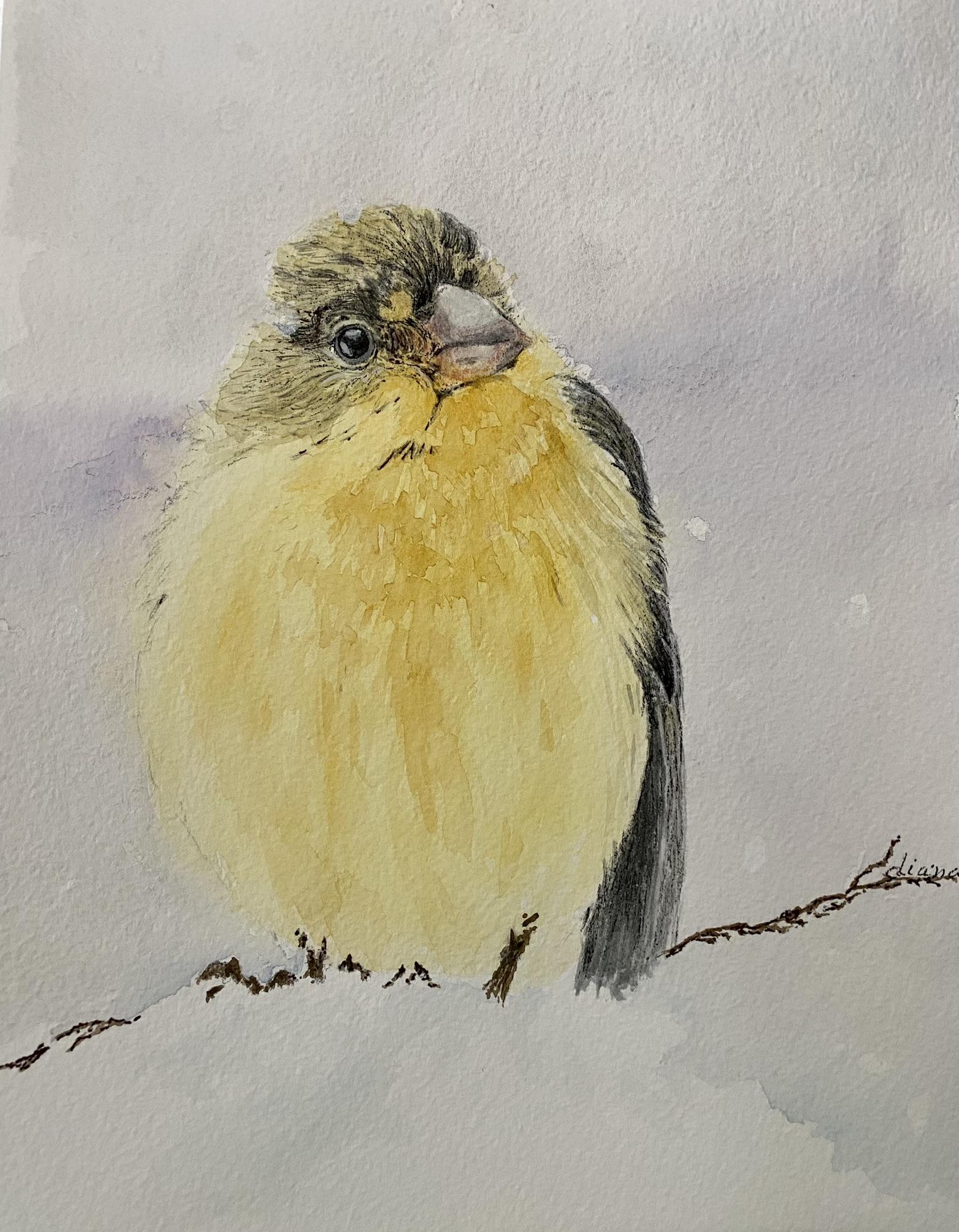 Diane Postlewait
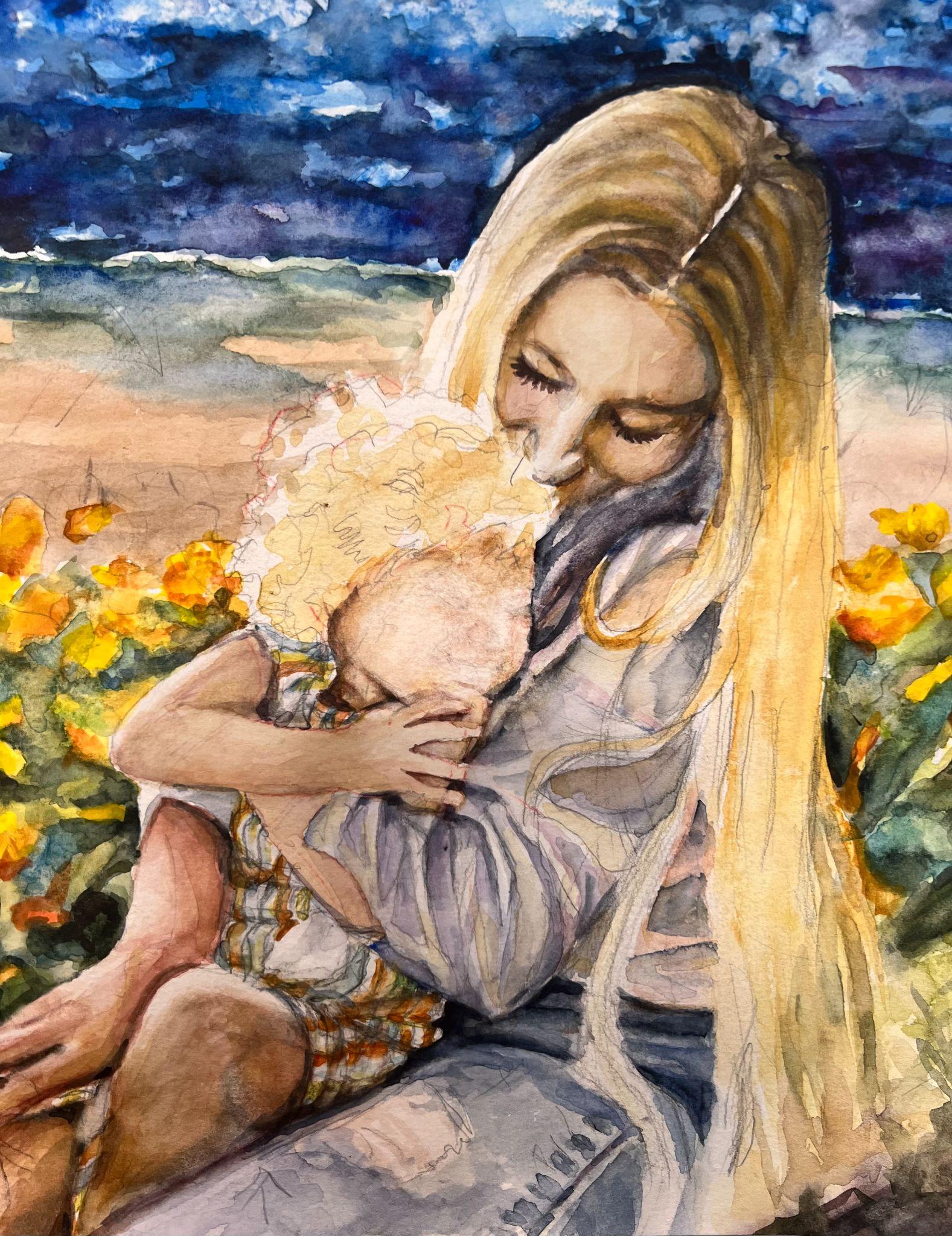 Mimi Ross
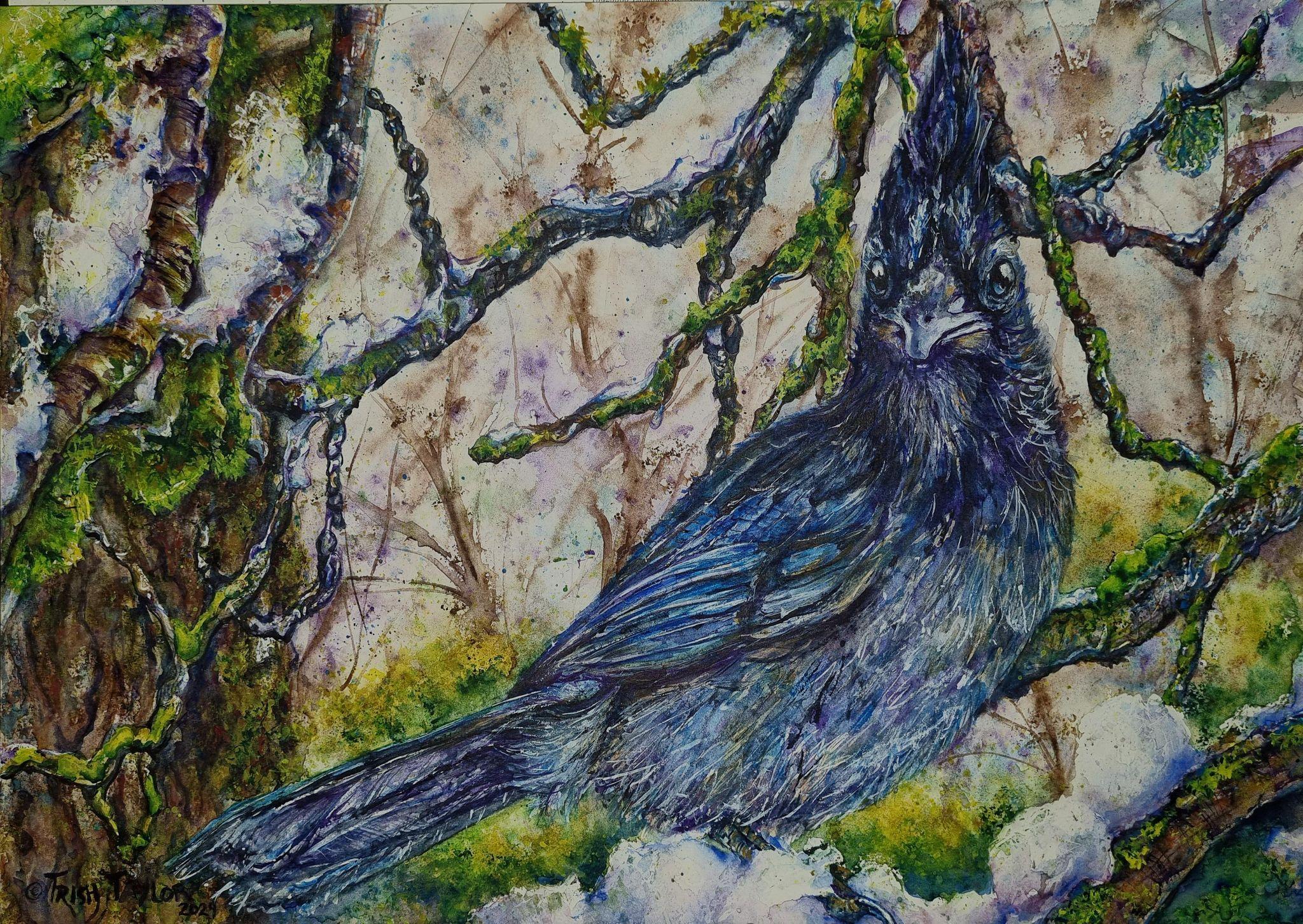 Patricia Taylor
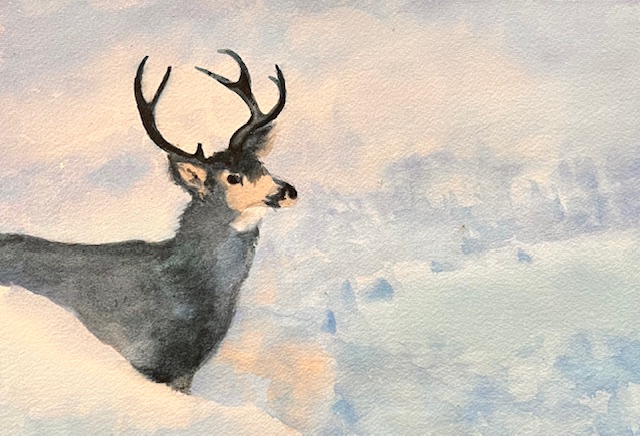 Sheri Thies, SWS
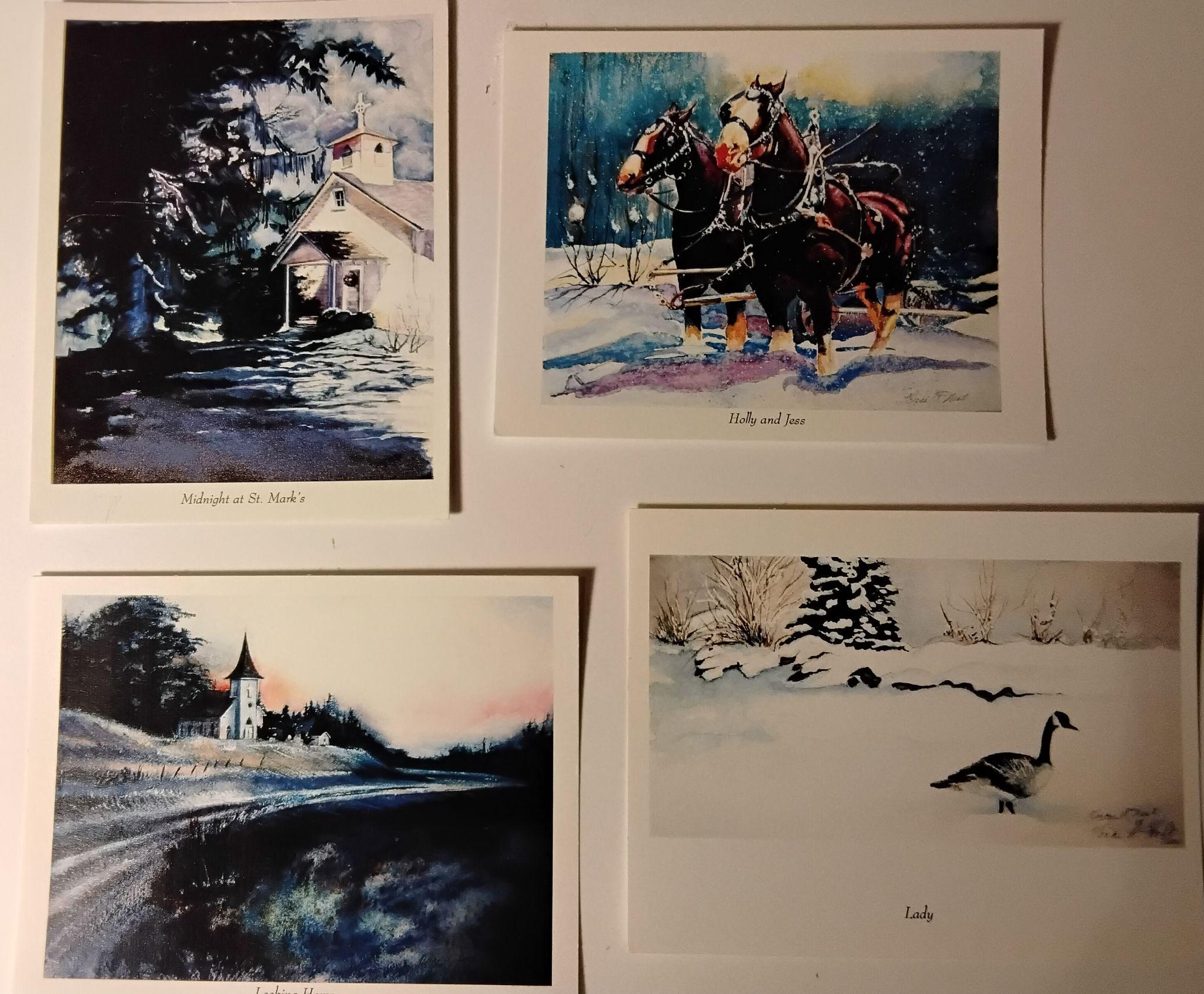 Vicki West, SWS
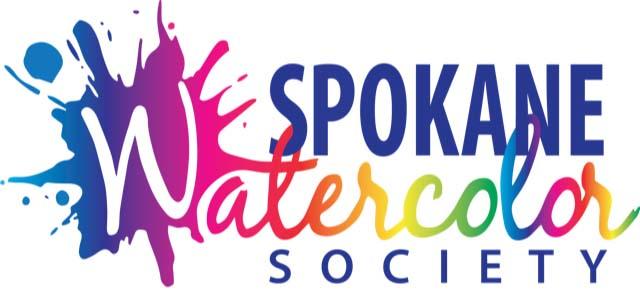 Challenge Paintings
for February
Something with the color RED, the subject is the artist’s choice
‹#›